Economic Regulator: Options and Models Report
Definition, scope, functions and options
15 February 2013
Content
Definition of Economic Regulation
Scope of  Economic Regulation
Regulatory Models/ Options
Criteria for assessment
Problem statement
Current tariff and charge setting process lacks regulation;
Raw water:
Conflict of interest (DWA determines raw water pricing strategy, sets raw water tariffs, is infrastructure developer and operator, spends revenue from tariffs)
Difficult to correlate expenditure with charge elements
TCTA charge not effectively regulated 
WRM charge to be determined by CMAs – will need regulation to avoid uneccesary escalation

Water services
Weak regulation of water board tariffs 
may result in over-pricing (consumer pays more than is appropriate) or
under-pricing (with associated under-funding of operation, maintenance and refurbishment)
Local government tariffs
Section 10 regulations – poorly enforced?
Little ring-fencing of water services budgets
Many WSAs do not know their full costs to budget against
Definition of ER
“setting the rules to control, monitor, enforce and change allowed tariffs and service standards for the water sector whilst giving due regard to social, environmental and economic imperatives”
Objectives of Economic Regulation
Main objectives:
Protect customers
Protect water institutions
Enable public sector to carry out long term objectives
Directed at regulating 
costs (tariffs) charged and
service standards 
Must take into accoutn social/equity imperatives 
Will require cross-subsidisation or pro-poor support
ER Scope
ER must cover the whole Water Value Chain
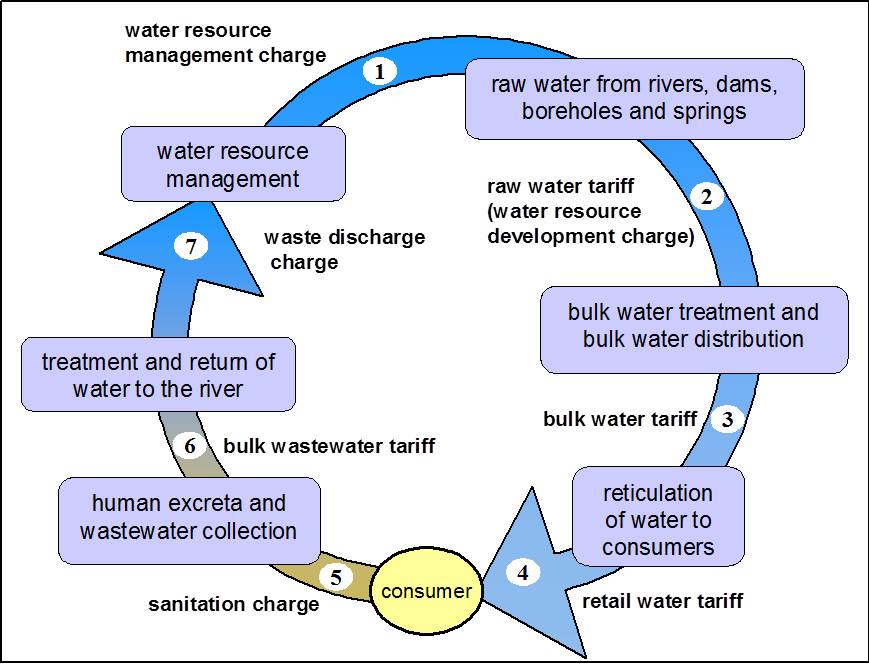 ER Scope (Cont.)
ER Scope (Cont.)
Where DWA, TCTA, Water Boards or CMAs are setting charges, the ER can determine  what those charges should be;
Where municipalities (Water Services Authorities) are setting tariffs, the role of the ER is less clear
the ER can ensure that national norms and standards are met in line with the constitution, but cannot interfere in the decisions that affect the running of a municipality
ER Functions
ER Functions (cont.)
ER Functions (cont.)
ER Functions (cont.)
ER Functions (cont.)
Regulatory Options: Introduction
What is the optimal corporate form for the performance of ER?
corporate forms governed by the PFMA & PSA 
	1.	Dedicated departmental ER Branch/Unit
	2.	Government Component
	3.	Public Entity
Must consider possible corporate forms in the context of the functions that the ER must perform, & particularly the core purpose of regulating tariff & charge setting along the WVC
Regulatory Option 1: Internal to DWA
ER function performed by DWA
No change to corporate form
Internal restructuring to create dedicated ER branch/unit within branch
Establishment of dedicated regulatory branch – approved in Jan 13 with separate units for the following domains
CDs for each regulatory domain
Compliance monitoring
Enforcement
Waters services regulation
Regulatory Option 1: Internal to DWA
The new branch does not have a dedicated ER branch targeting charges/institutions along the entire WVC
2 options under Option 1-
Option 1a – ER Branch
Branch headed by DDG
Option 1b – an ER unit within the newly established branch
Unit headed by Chief Director
Regulatory Option 1: Internal to DWA
Requirements for this option:
Current & new ER functions will have to be consolidated 
Enforcement capability of DWA must be strengthened
The ER functions would need to be re-organised 
New posts required & appropriate budget allocated to the ER function
Need to strengthen the current levels of ER capacity 
No need for legislation to establish ER branch/unit
NWA, WSA, Structures Act, Systems Act may require significant amendments to give Minister ER powers
Capacity of regulated bodies needs to be progressively built over time
Regulatory Option 1: Internal to DWA
Advantages
Enables a degree of separation of ER function from policy, support & implementation roles of DWA
Provides a basis for more focussed ER activities
Can be implemented quickly, subject to proposed scope & functions that require amendments to the NWA and WSA  
Incremental approach, building on current functions over time
Close alignment between the policy imperatives of DWA & implementation of policy imperatives through ER
No assignment/ delegation of functions necessary
Can make use of DWA’s corporate services
Advisory Committee may be established to advise the Minister on service delivery matters and/or to accommodate stakeholder interests (applicable to all options)
Regulatory Option 1: Internal to DWA
Disadvantages
Does not fully resolve conflict of interest role within DWA in terms of setting and regulating water resource charges. 
Does not resolve difficulty of recruiting & retaining highly skilled technical staff
Regulatory Option 2: Government Component
Would be a separate institution within DWA, with own accounting officer/Head of Component at DG level
Directly accountable to Minister
Allows for the delegation/ assignment of government functions to an organisation within the public service
Under direct control of a Head of Component (HoC)
May have its own administrative resources e.g. HR, Finance, or it can share these resources with DWA 
May have original statutory powers or assigned or delegated statutory powers and duties 
DWA can assist Minister to exercise oversight over the GC on policy implementation, performance, integrated planning, budgeting & service delivery
Falls within the Budget Vote of DWA & may receive transfer payments from DWA
Regulatory Options (cont.)
Option 2: Process to establish GC
Min may only request the establishment of a GC if the prescribed feasibility is conducted & its findings recommend the establishment
Feasibility study includes:
Option analysis of organizational forms
Business case of preferred option
Government Notice
Inter-departmental Evaluation Committee makes recommendation
Minister PSA and Minister Finance advise Minister DWA on establishment and amendments to business case or Government Notice.
DPSA process Proclamation to list in PSA.
Regulatory Option 2: GC (cont.)
Advantages of GC
Allows a good balance between having an ER that is separate from DWA but linked to it for purposes of oversight & achieving alignment with the government mandate
Allows for good governance as the HoC = accounting officer for the ER function alone & will be able to focus strongly on this specific & complex function.  
The HoC has a similar standing to that of the DG of  DWA
Direct control and influence by the Min over service delivery outcomes and outputs without the need to create an entity outside the public service;
GC will be able to focus its HR component on the recruitment, training and retention of staff with the specific skills required for ER; 
Can take between 9 to 18 months to establish depending on the length of time to get the necessary Act through Parliament;
Legal status – remains part of the government, similar to that of principal department
Has just as much power as an external entity, without the separate legal status
Regulatory Option 2: GC (cont.)
Option 2: disadvantages of GC
Specific regulatory functions will have to be conferred, assigned or delegated 
Assignment of functions to the GC subject to approval by Parliament
Not clear is the GC can take legal action against DWA, if necessary
Attraction and retention of staff limited by public service conditions and salaries
Regulatory Option 3: External to DWA
National Public Entity (NPE)
This option entails the Economic Regulation function being performed by an institution external to DWA
Definition of PE
	(b) a board, commission, company, corporation, fund or other 	entity 	(other than a national government business enterprise)  which is—
	(i) established in terms of national legislation;
		(ii) fully or substantially funded either from the 			National Revenue Fund, or by way of a tax, levy or  other 		money imposed in terms of national legislation;  and
	(iii) accountable to Parliament;
Regulatory Option 3: External to DWA cont.)
Prescribed by law & serves identified ‘public purpose’ objectives  
Forms part of the “general government”, & not the “business sector”
Juristic person with a governing board
Has limited recourse to the resources & authority of the State
Governing Board  is accountable to Parliament through the Minister & the NPE forms part of a Minister’s “portfolio” of executive responsibilities
Governance arrangements are specified in:
enabling legislation 
various codes & protocols (King Code,  Protocol on Corporate Governance)
Enjoys separate legal status from DWA and other government departments and entities
Functions & powers of the ER would be directly assigned through establishing legislation.  
Once established it must be listed as a NPE in Schedule 2 of the PFMA.
Regulatory Option 3: External to DWA
Advantages of NPE
Largely resolves the player / referee challenge within DWA
Falls outside the public service regulations & can therefore pay higher salaries, provide better working conditions, & is better placed to recruit & retain highly skilled individuals
As a separate juristic person it is better placed to take legal action against DWA & municipalities if required
Clear separation of roles & responsibilities
Perceived as being less open to inappropriate government influence
Could still obtain transfer payment from DWA supplemented by a portion of water use charges
Regulatory Option 3: External to DWA
Disadvantages of NPE
More complicated to establish & may take between 2 to 3 years
Generally more expensive than the options internal to the public service
THANK YOU